Модуль «Виртуальный склад» 
информационной системы 
«Электронные счета-фактуры»
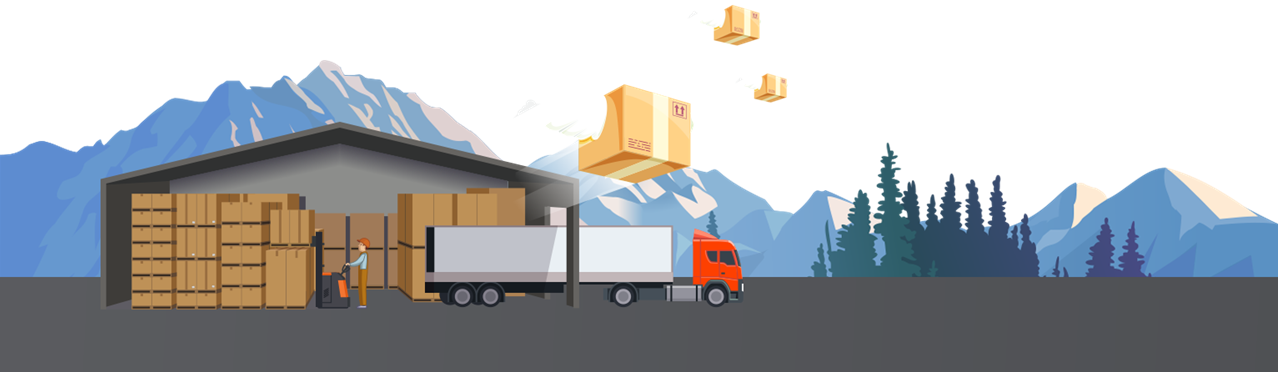 Виртуальный склад – модуль ИС ЭСФ, предназначен для контроля перемещения товаров в автоматическом режиме. Контроль перемещения товаров в Модуле осуществляется в автоматическом режиме посредством его наполнения товарами, заявленными (задекларированными) налогоплательщиком, и их списания.
	Основная задача Виртуального склада – контроль перемещения товаров от момента импорта/производства до розничной реализации или экспорта, определить остатки товаров, фактически имеющиеся у налогоплательщиков на складах,  тем самым, минимизировать риск совершение бестоварных сделок.
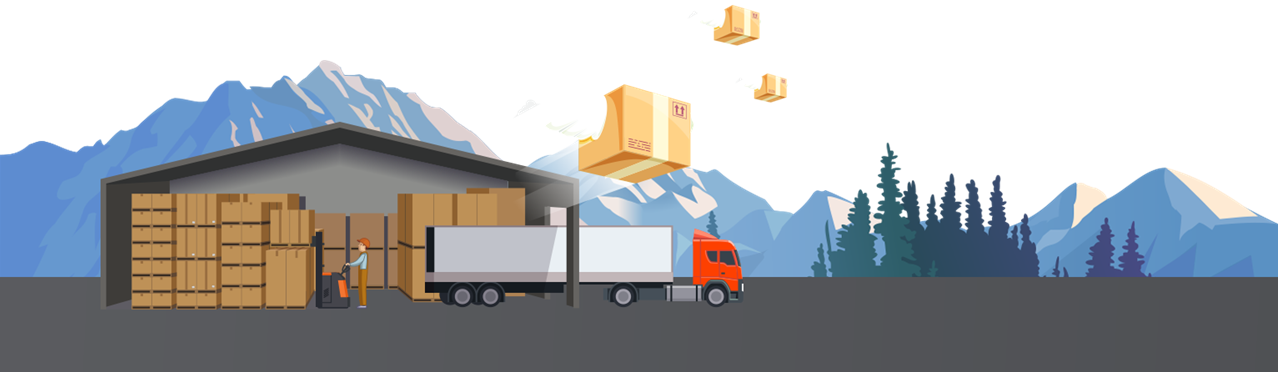 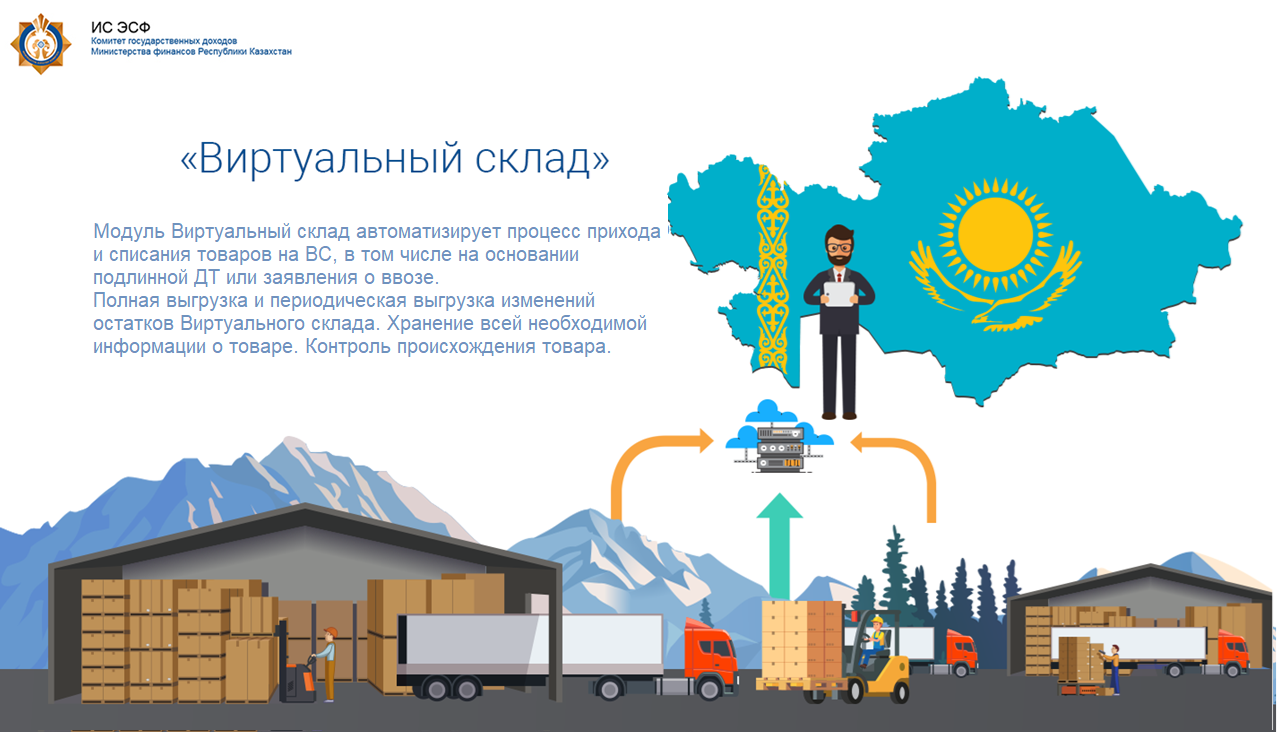 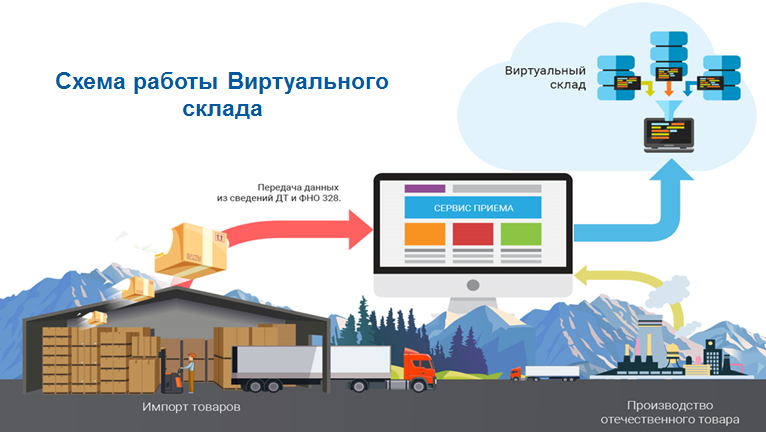 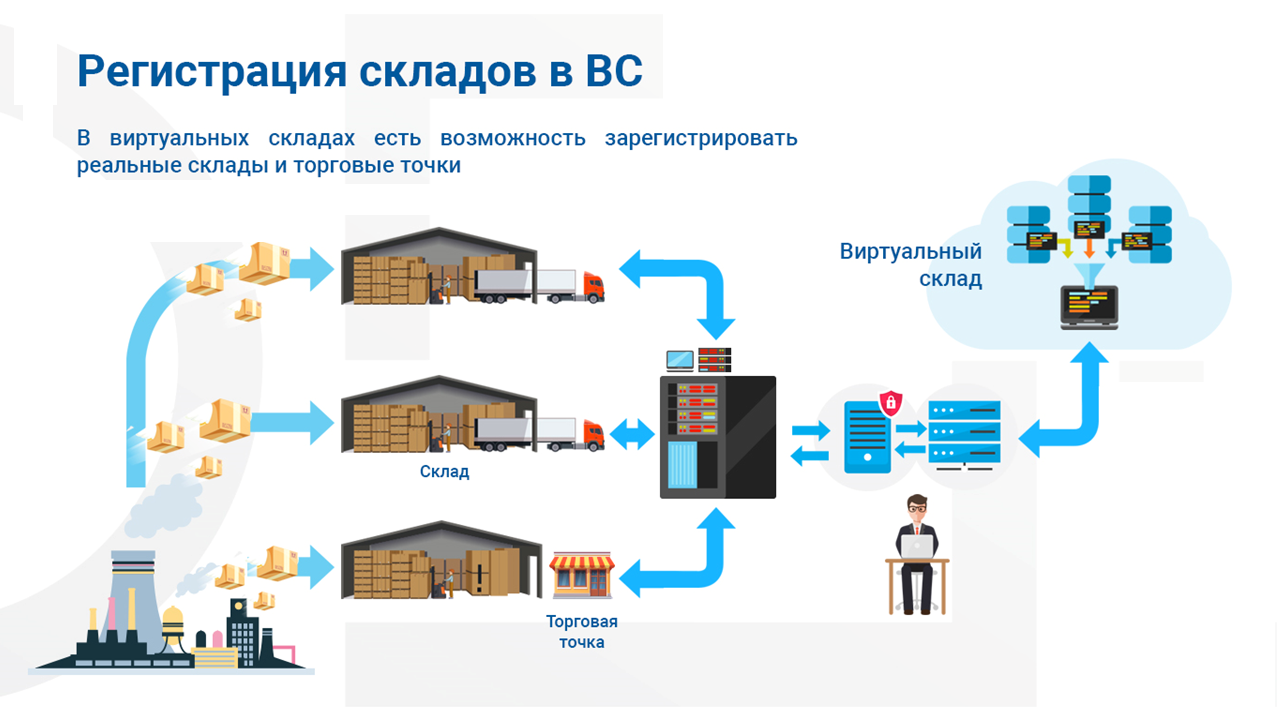 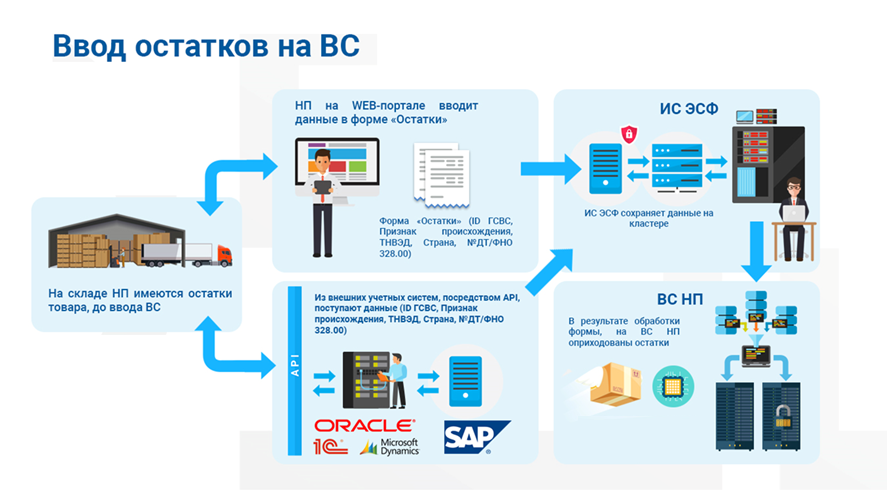 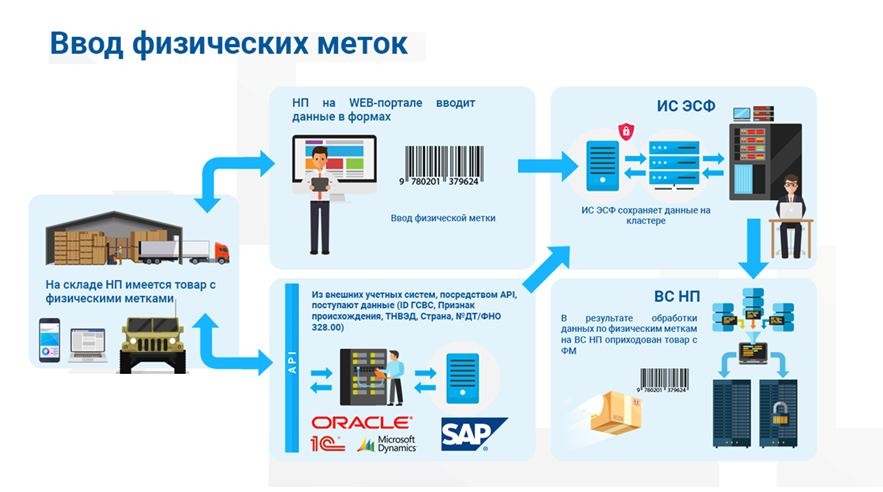 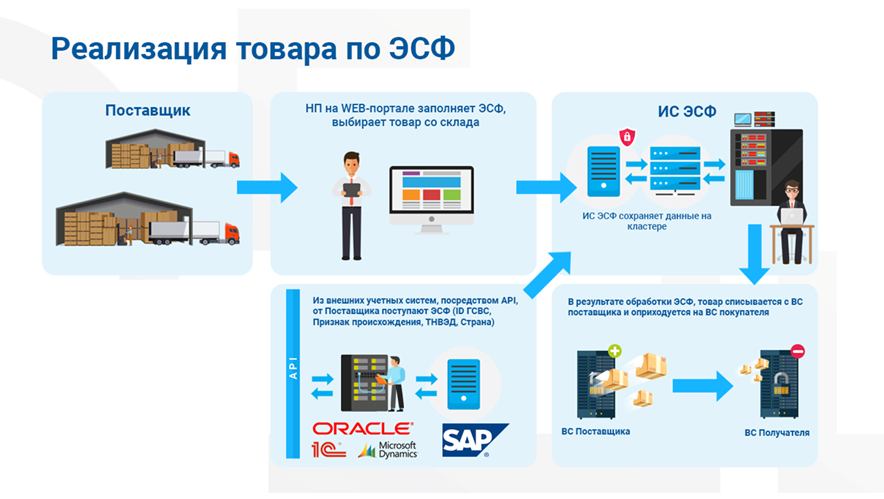 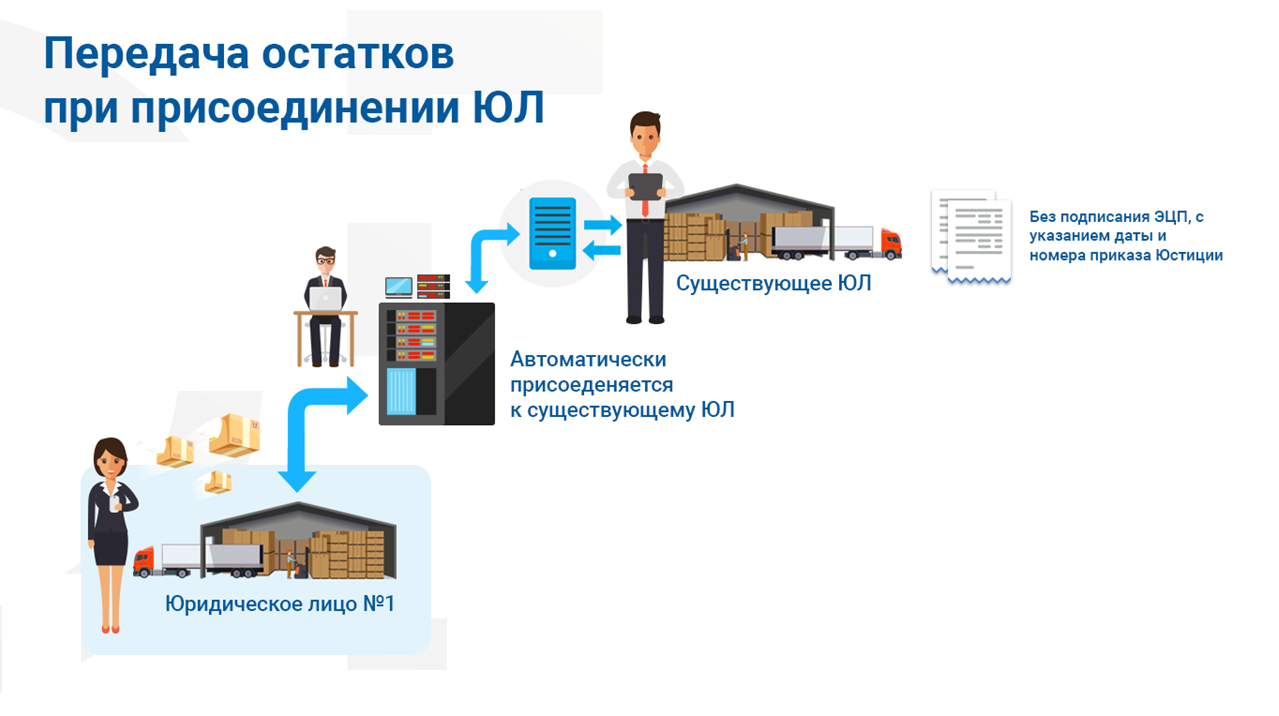 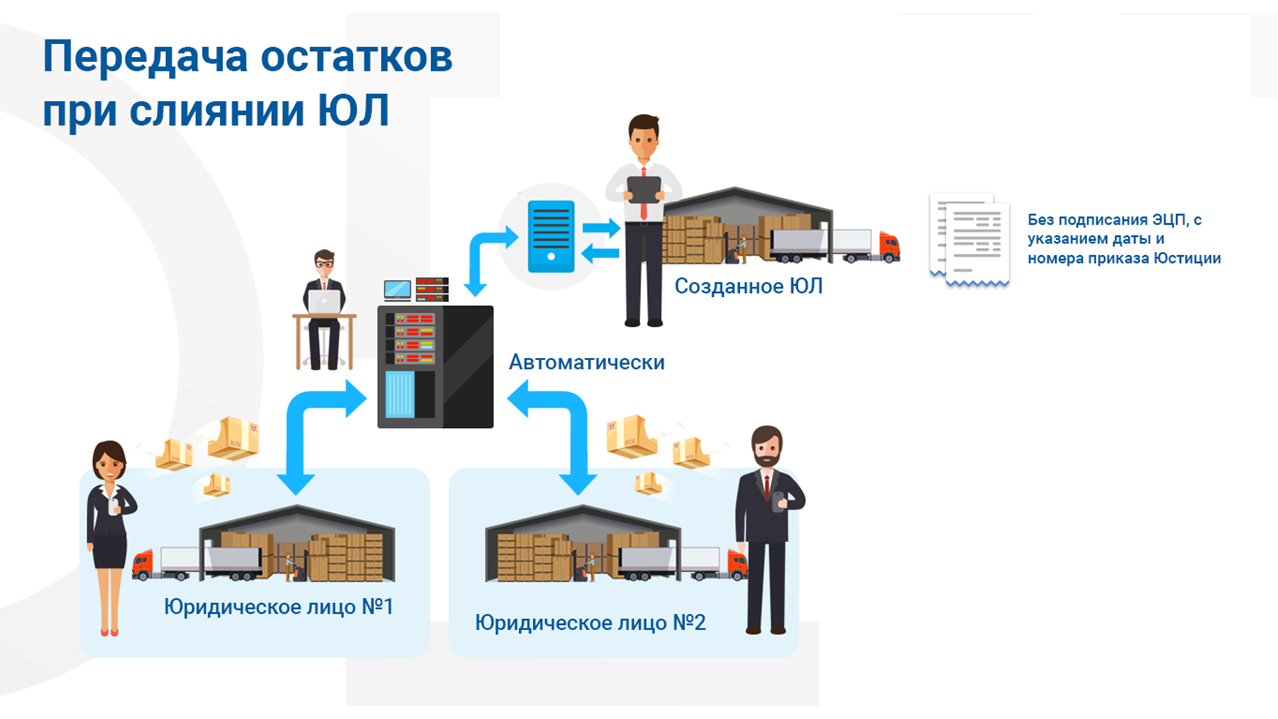 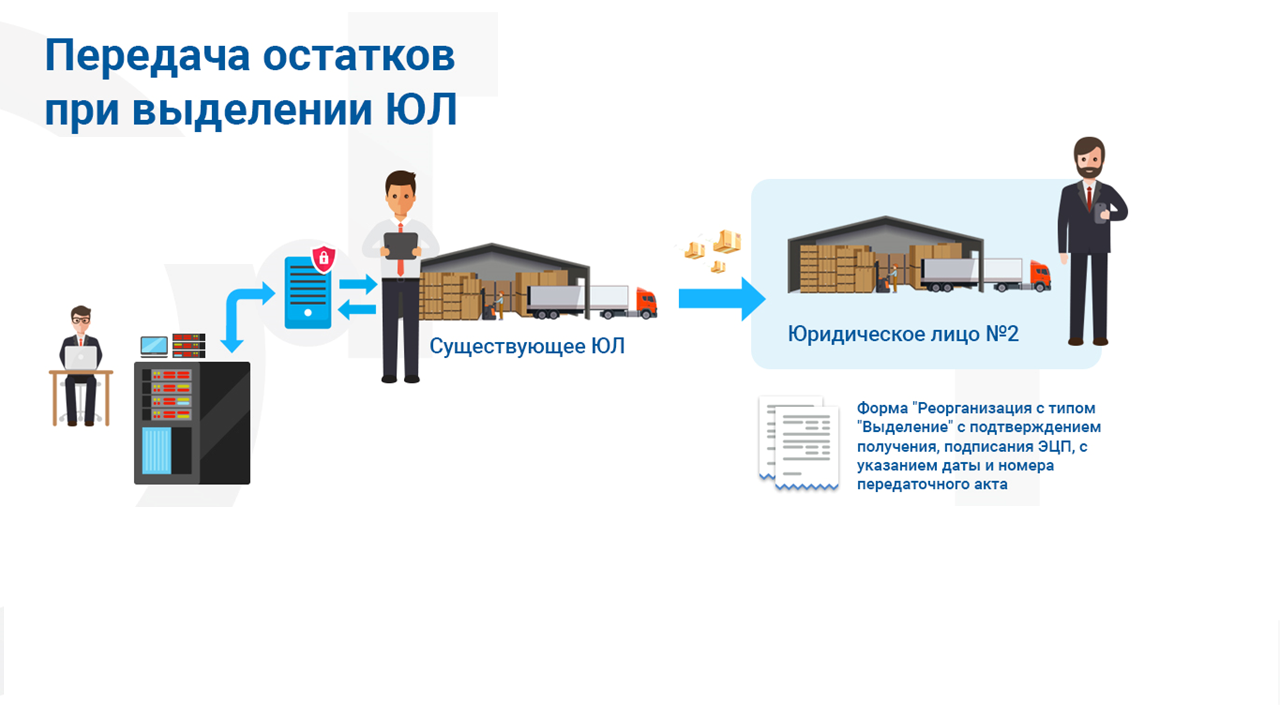 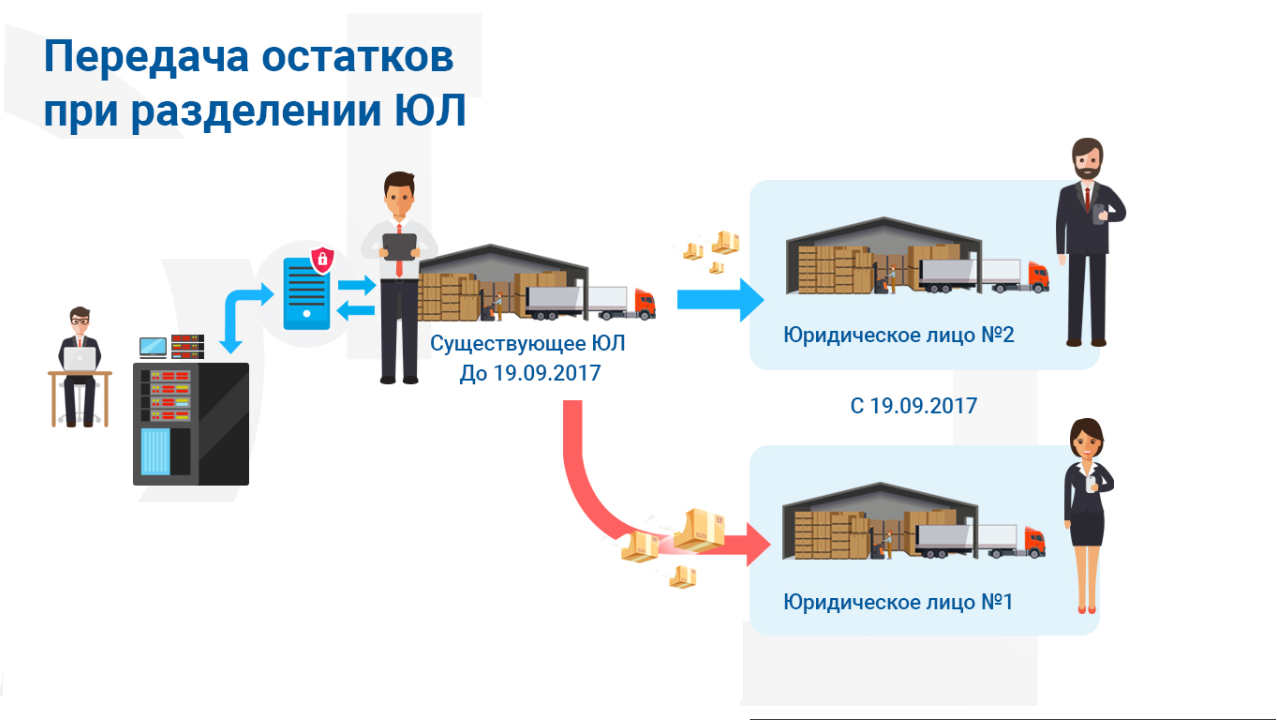 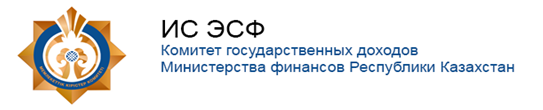 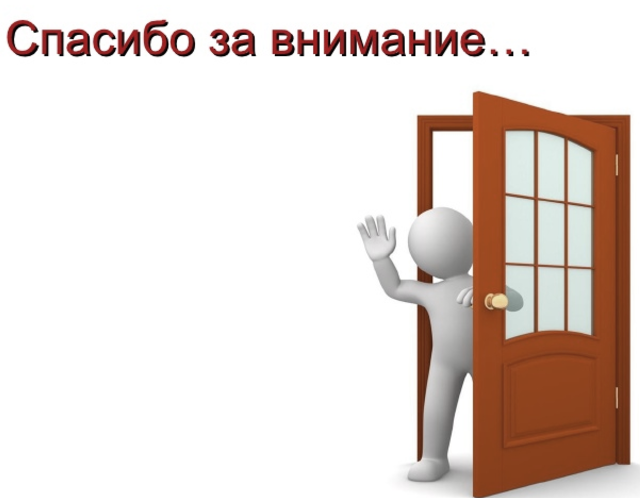 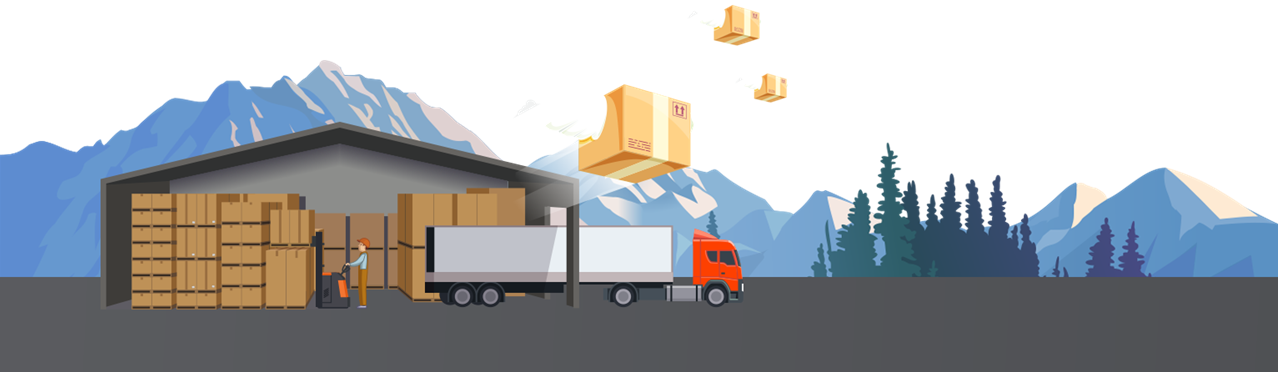